BROTHERHOOD BOUND
“Just another stop along the way….”
History of the Brotherhood
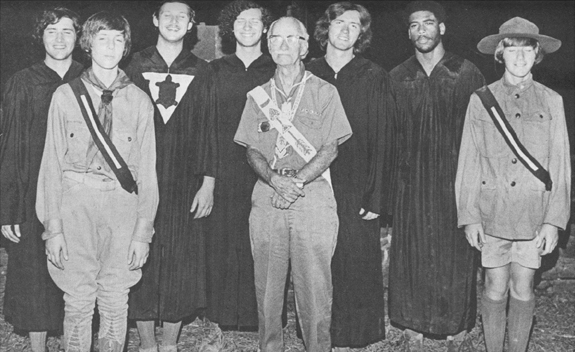 What is the Purpose of the Brotherhood?
To strengthen a member’s commitment to the Order



To increase membership retention



To increase the amount of service provided to council and community
ORDEAL BREAKOUT SESSION
The Five Challenges of Brotherhood Membership
1.) Memorize the Signs of Arrow Membership
Obligation

Order of the Arrow Song

The Admonition

Sign of Ordeal Membership

OA Handclasp
2.) Advance in Your Understanding of the Ordeal
What the four principle characters and their actions represent in the Pre-Ordeal Ceremony

The four principle characters of the Ordeal Ceremony

The four tests of the Ordeal

The three symbolic preparations for the Obligation

The tradition given to us by Uncas as described in the legend

The Arrow
3.) Serve your Unit
Plan a campout


Organize a unit community service project


Larger leadership role


Troop OA Rep.
4.) Plan for Service in your Lodge
Work as a member of kitchen crew

Join a dance team

Become a ceremonies team member

Join and serve as a member of chapter leadership

Serve the LEC as part of a committee, or as a committee chairman
5.) Review your Progress
Letter to the Secretary

Explain what you think the Obligation means

Describe how you have been fulfilling the Obligation in your troop and in your daily life, and how you have used your understanding of the Ordeal to aid in your service

Describe your specific plans for giving future service in the Lodge program
CONCLUSION
“Getting into the driver’s seat…”
For Training Resources and More Information Visit:
http://training.oa-bsa.org/noac2015